15 October 2015
Forecasting for later today… it is now 0900 UTC
NWP based tools
NWP at 0900 UTC
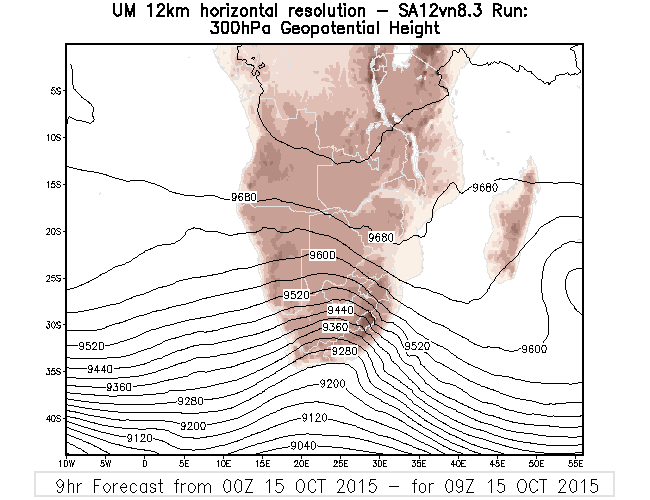 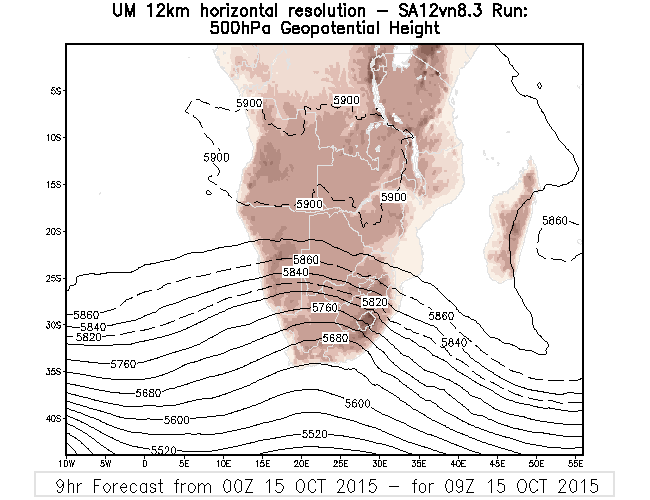 NWP at 0900 UTC
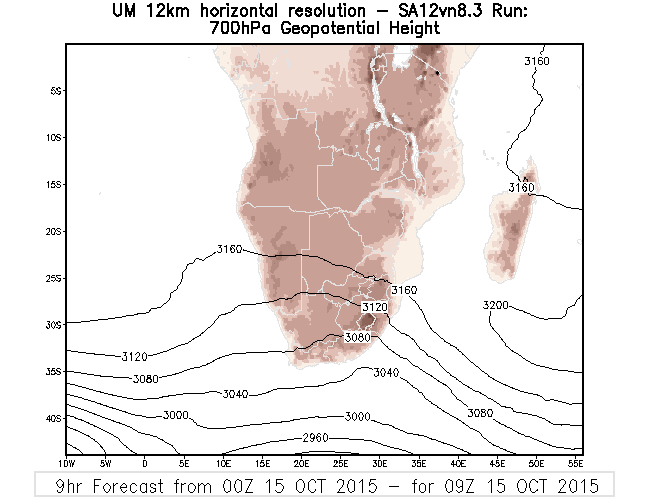 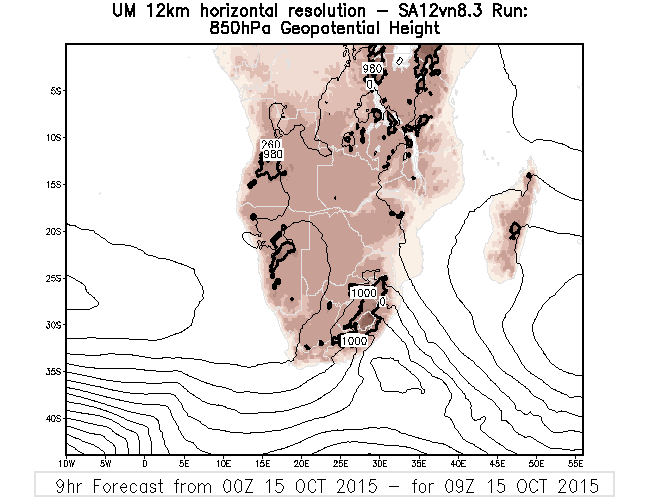 NWP at 0900 UTC
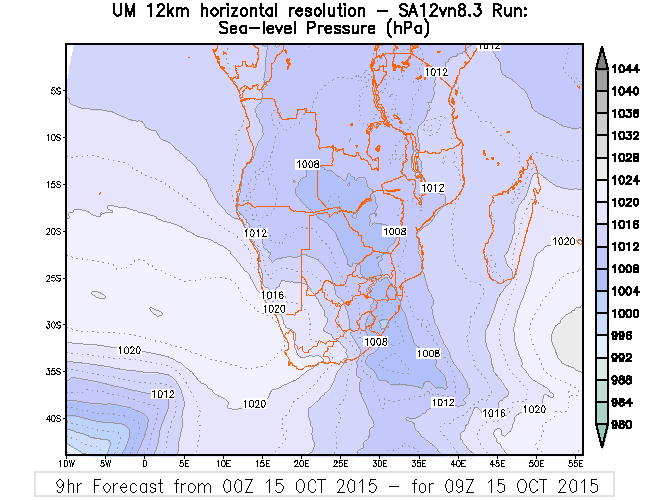 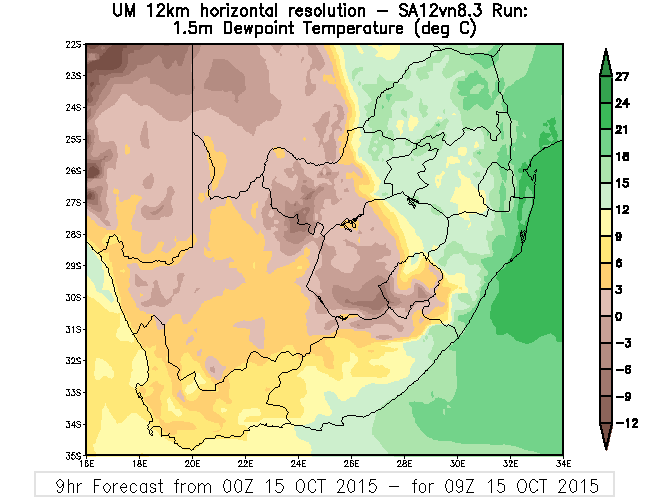 NWP at 0900 UTC
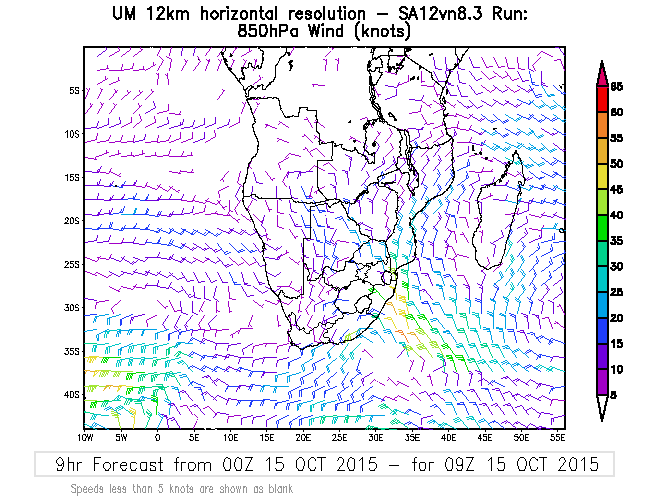 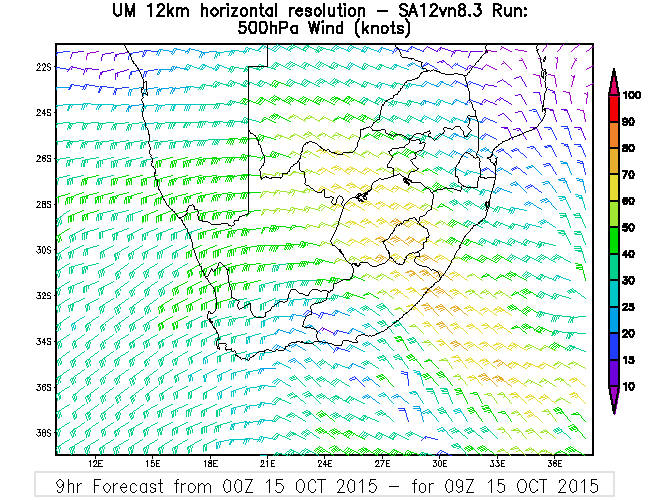 LTI
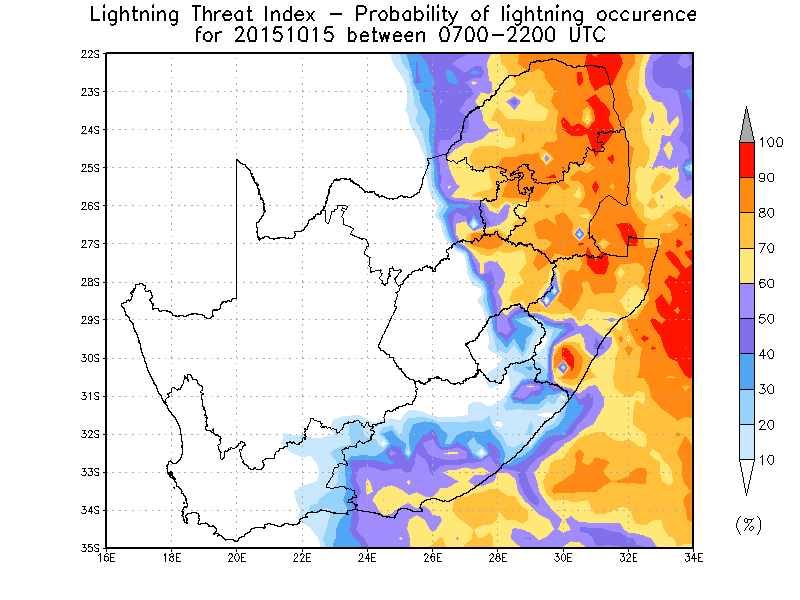 Remote sensing toolsMSG images
MSG at 0900 UTC Convection RGB
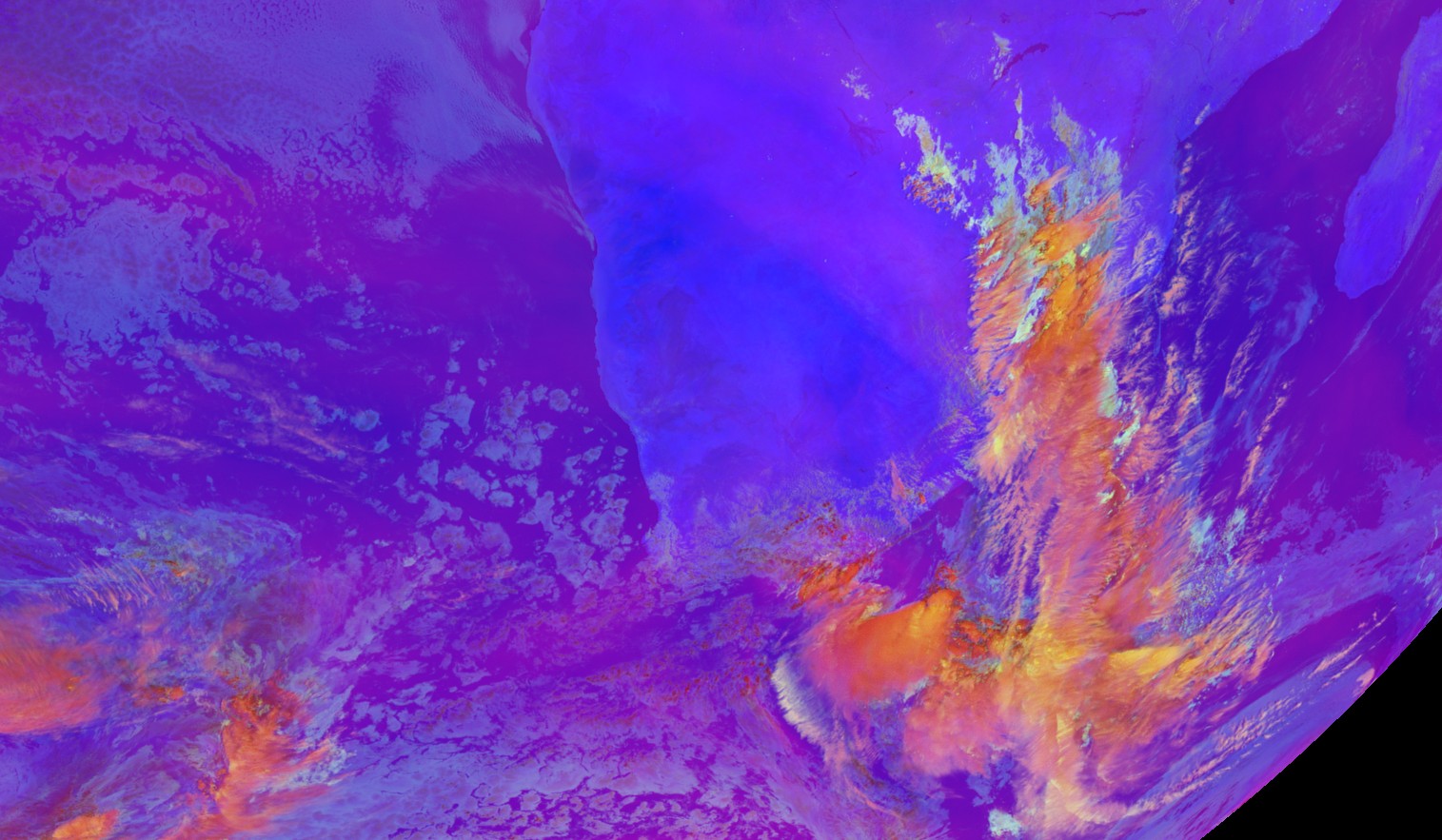 MSG at 0900 UTC IR108
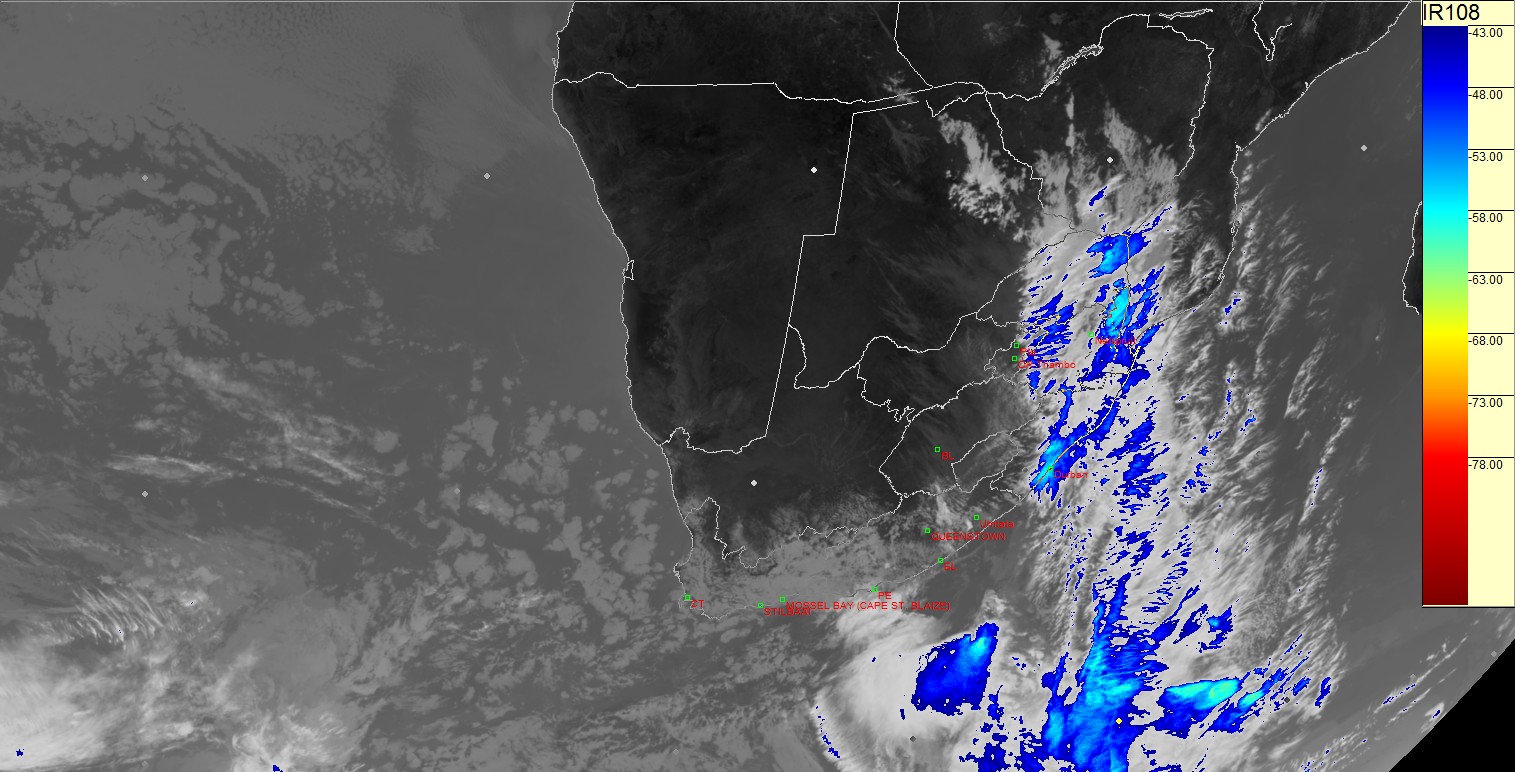 MSG at 0900 UTC OT RGB
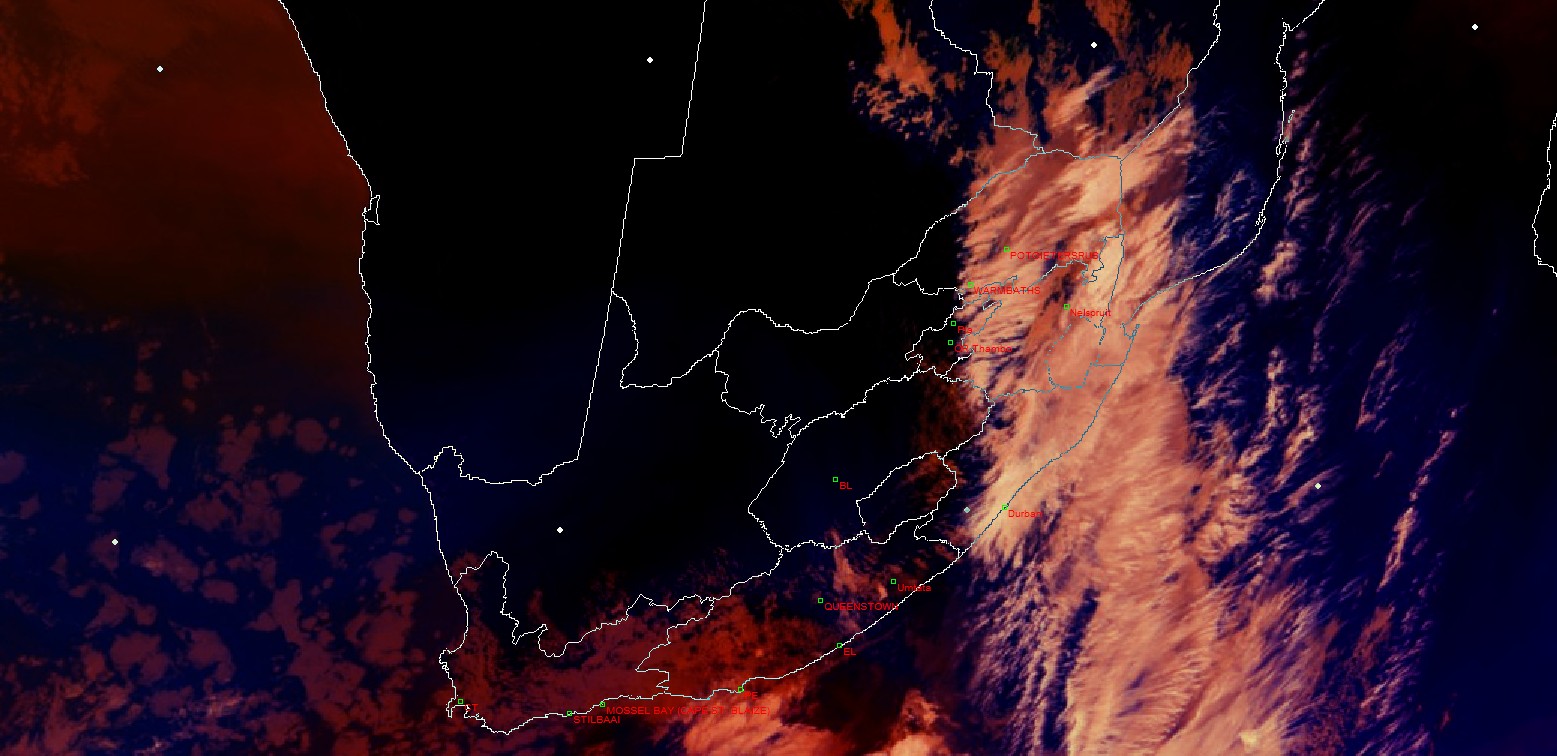 Remote sensing and NWP blended products
CII at 0900 UTC
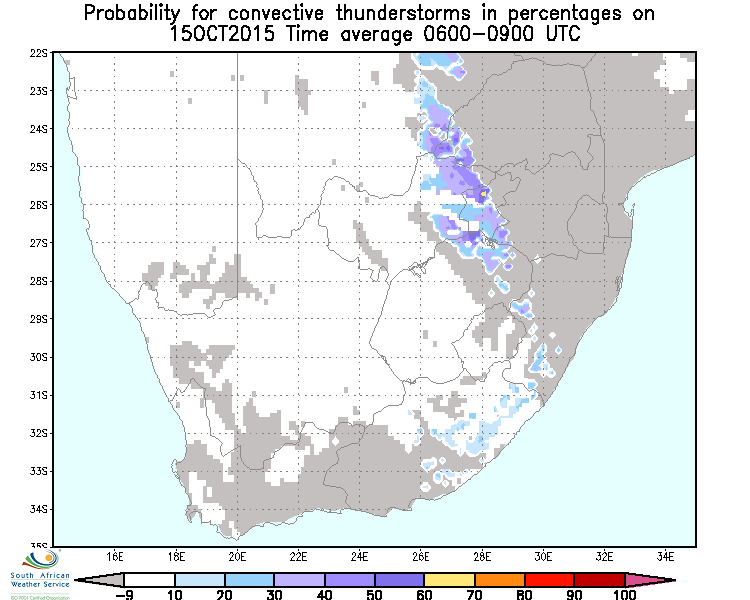 RDT at 0900 UTC
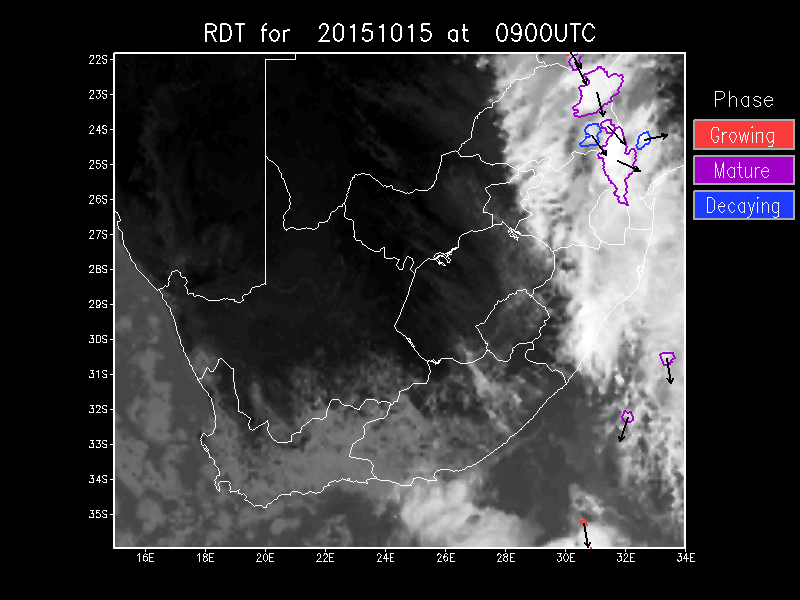 CRR at 0900 UTC
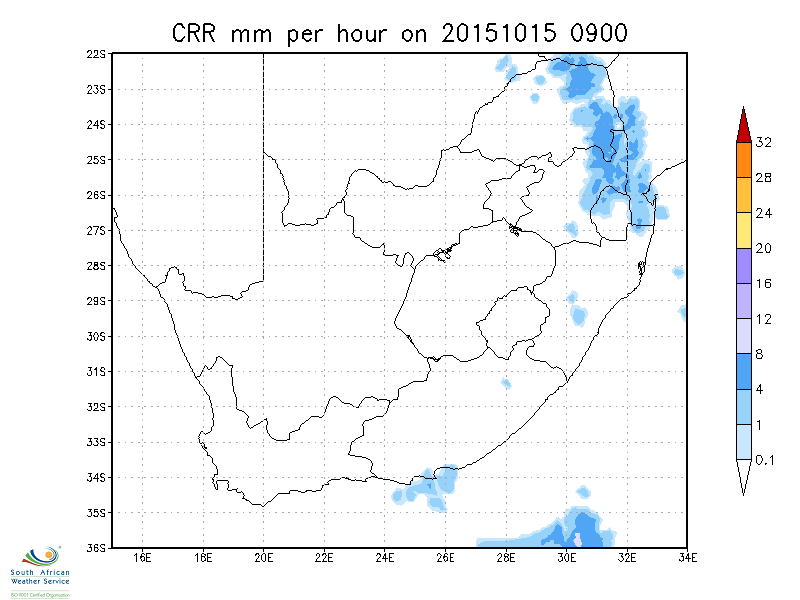 1. Looking at the provided fields where would you expect convection later in the day (after 1200 UTC)?
How did remote sensing and blended field provide MORE information than just the NWP?
2. Use the map provided to draw an area where you expect convective development and give probabilities – e.g. 30%, 60%, 80% and 100% chance of convection
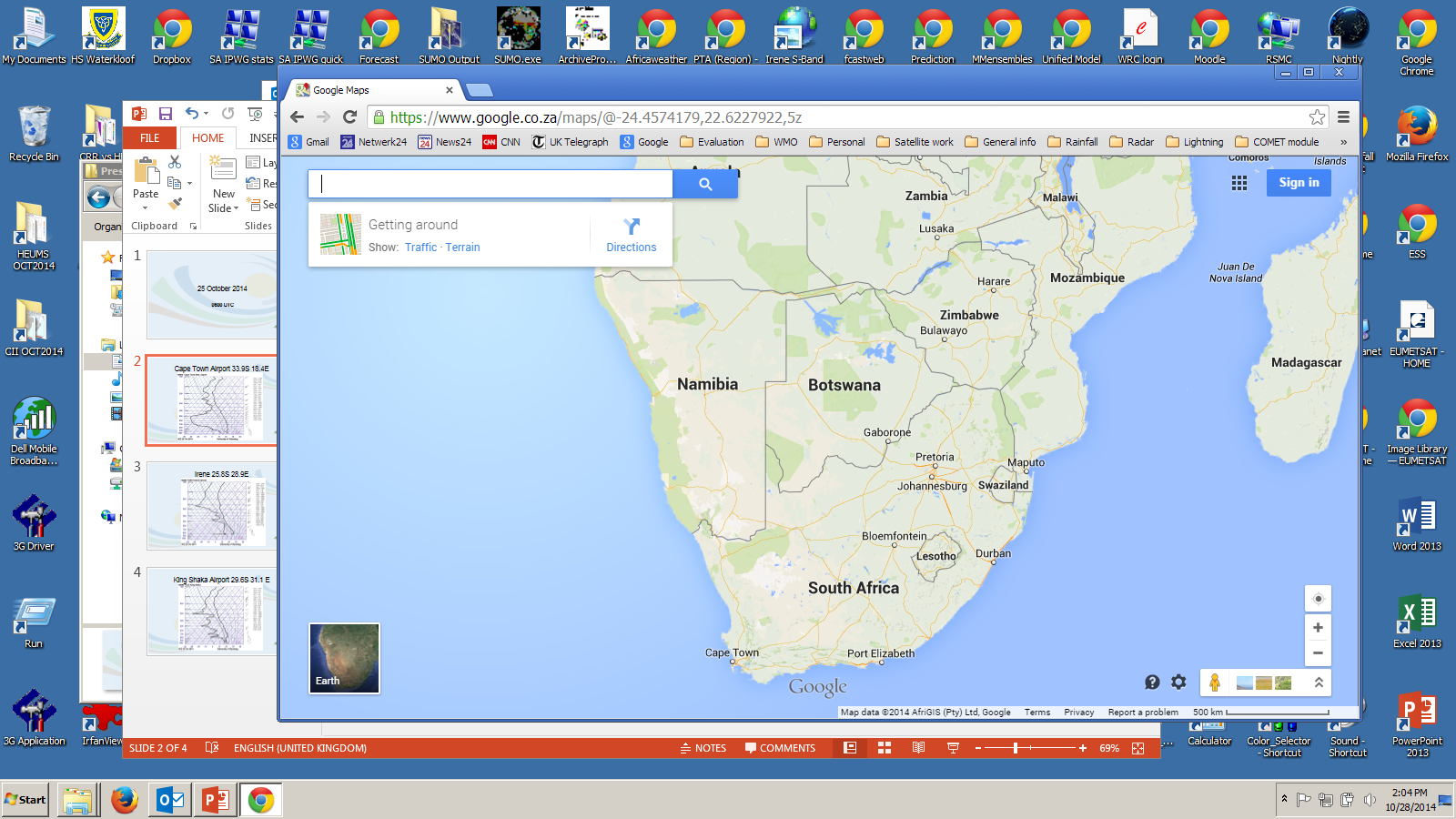 0900 UTC
Expectation for later in this day